List all the hazards you can under these headings
Risk – why is it important…
Risk is the probability of a particular hazard happening

To know the risk we need to know:

 Distribution – where it occurs on earth
 Frequency – when do they occur – regularly?
 Scale – do events vary in how bad they might be


 Prediction – can we know when the hazard will occur
 Adjustment or mitigation – can people take measures to protect themselves or prevent the hazard taking place
What is the risk of a natural hazard threatening you on Grand Bahama?
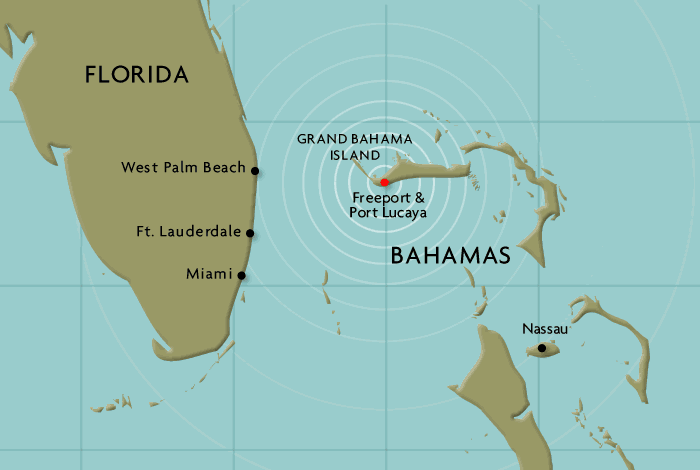 Map from memory:   Location of tropical storms
23.5º N
Gulf of 
Mexico
0º
Willi-willi’s
23.5º S
Madagascar
If a hurricane was to pass over you, what would it be like?
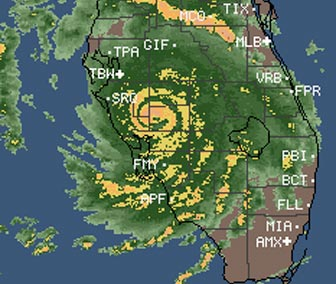 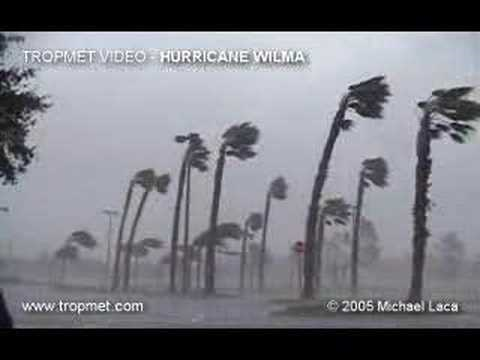 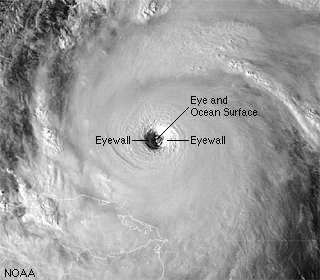 Website: L2 – Hazards and Risk
BREAK H\MWK: research… 
Frequency
Distribution
Scale
of hurricanes, earthquakes or volcanic eruptions 
Draw and record your research on the blank world map given to you in class. Include, title, key, scale, compass and 6 annotations
Complete the Interactive Map Activity and describe the global risk patterns for earthquakes and tropical cyclones